3Ο ΕΠΑ.Λ ΑΧΑΡΝΩΝ
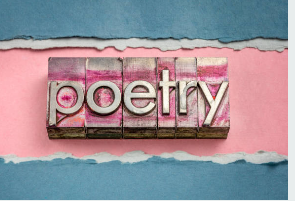 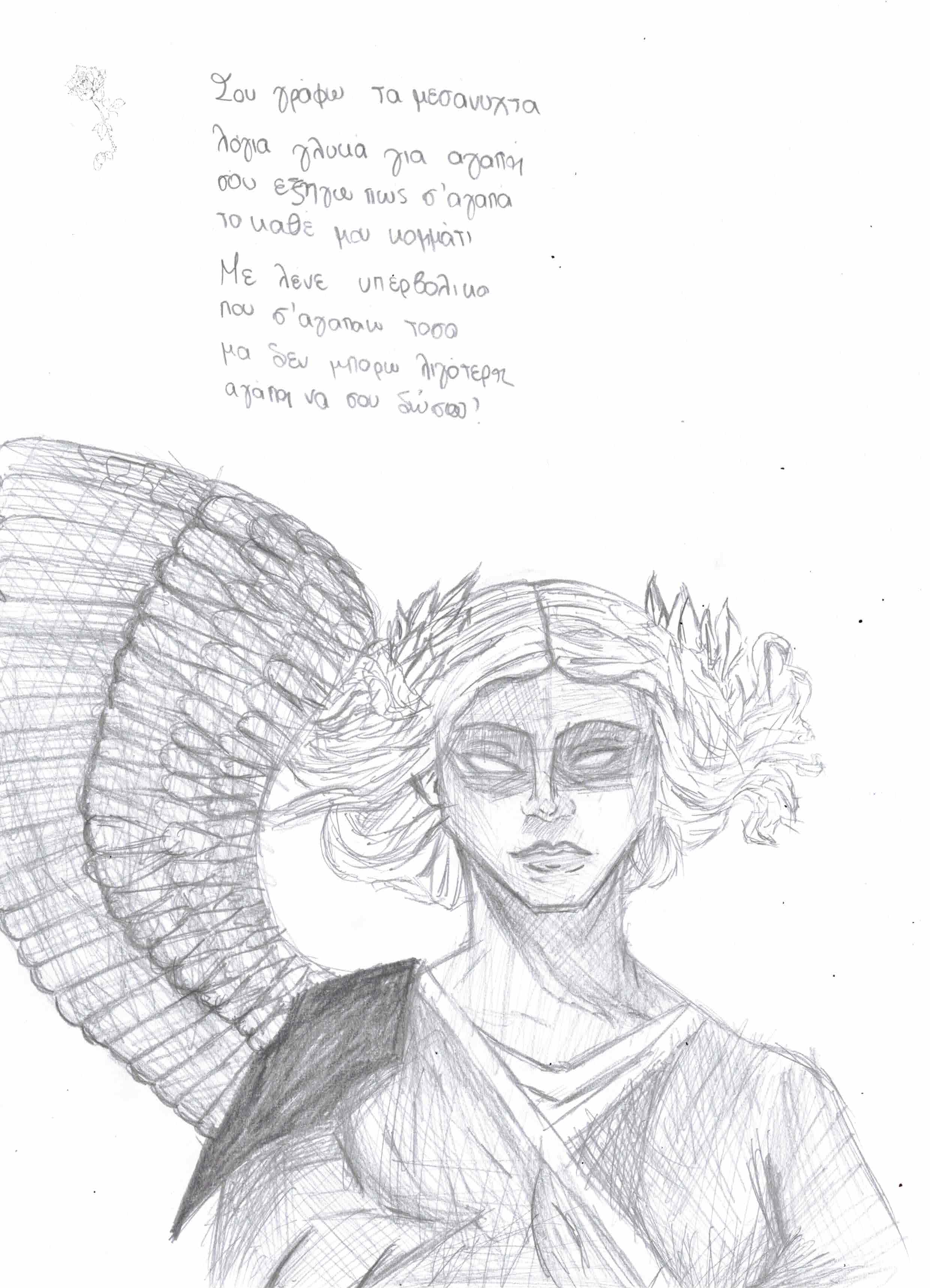 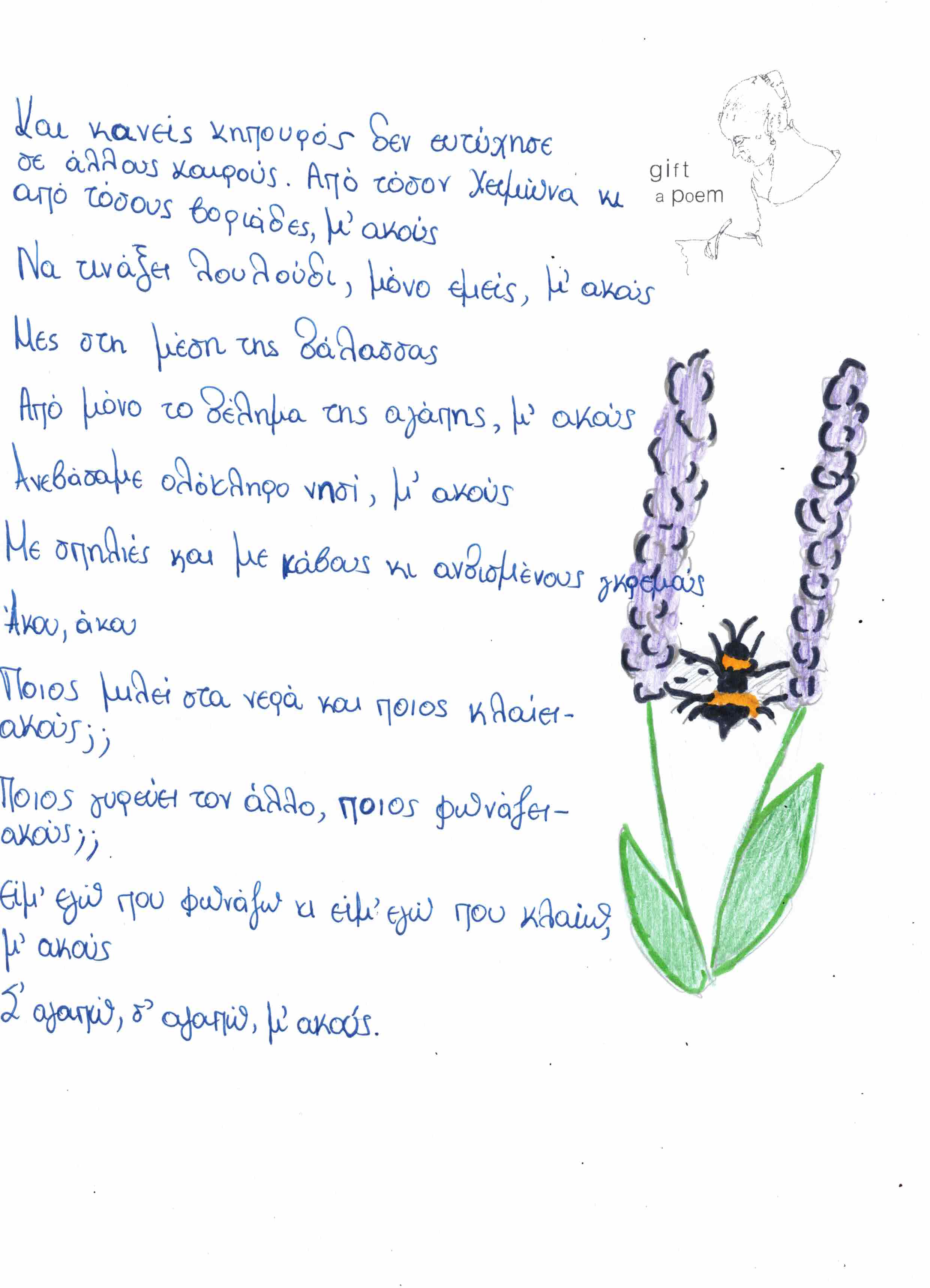 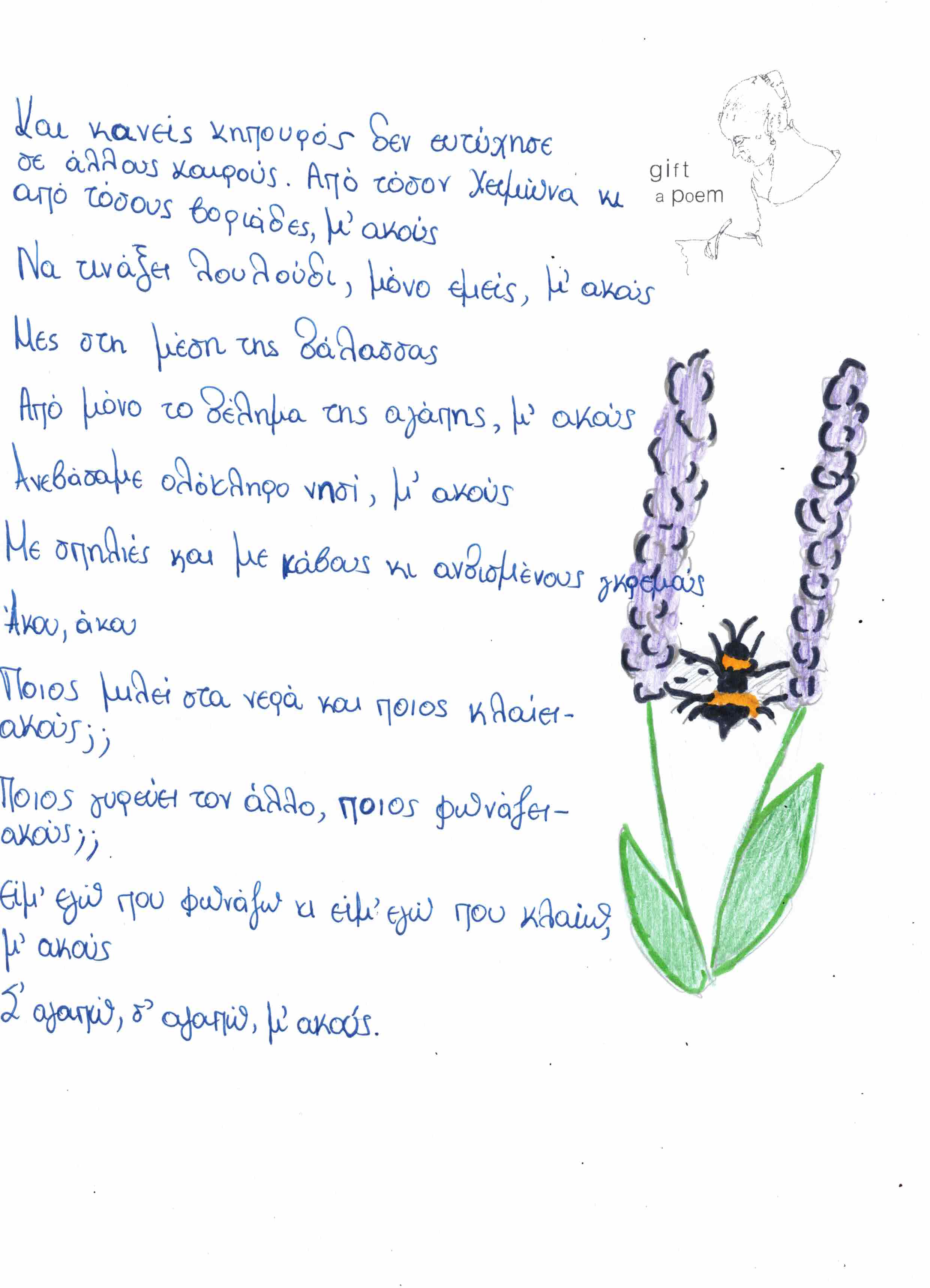 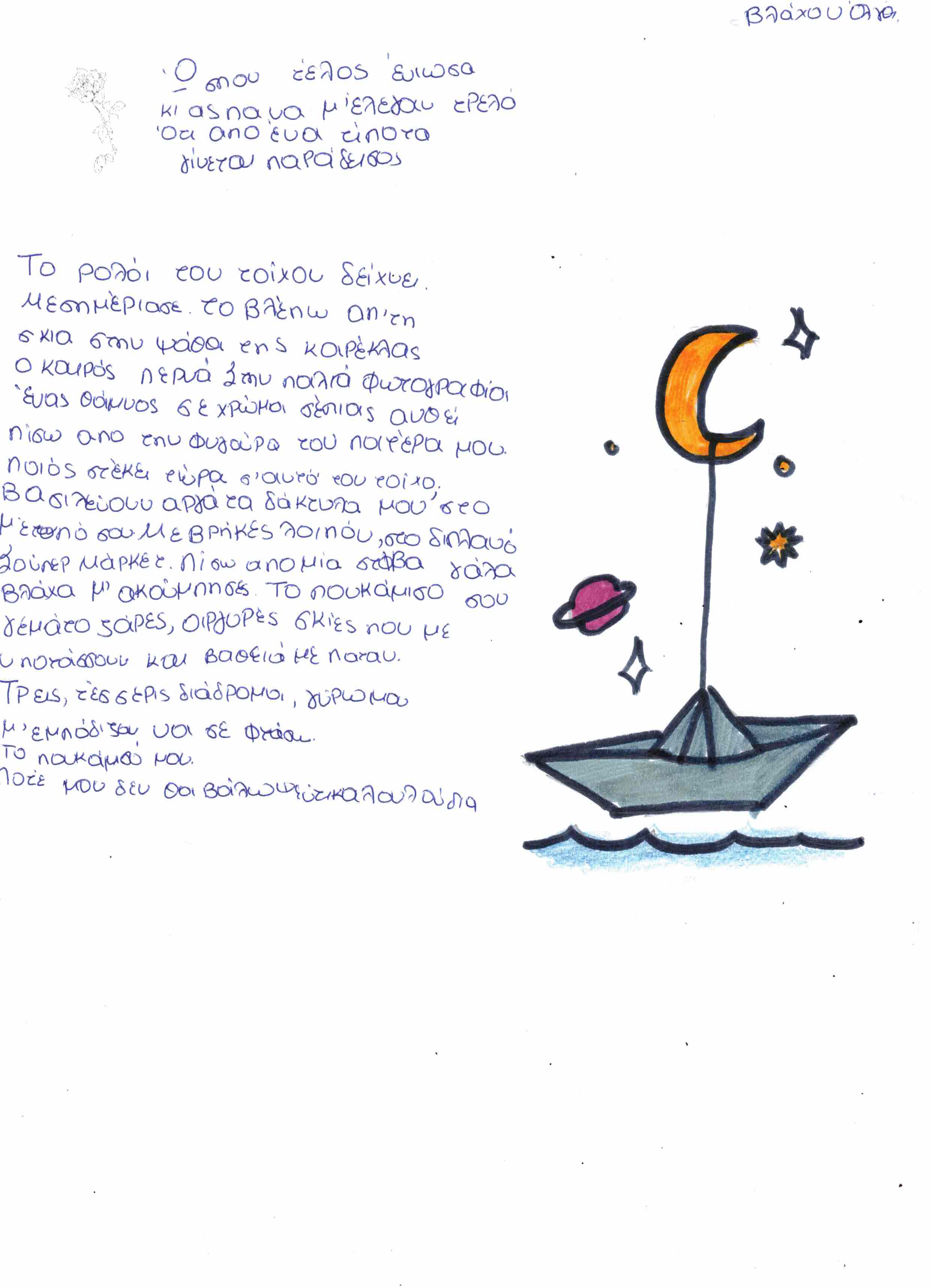 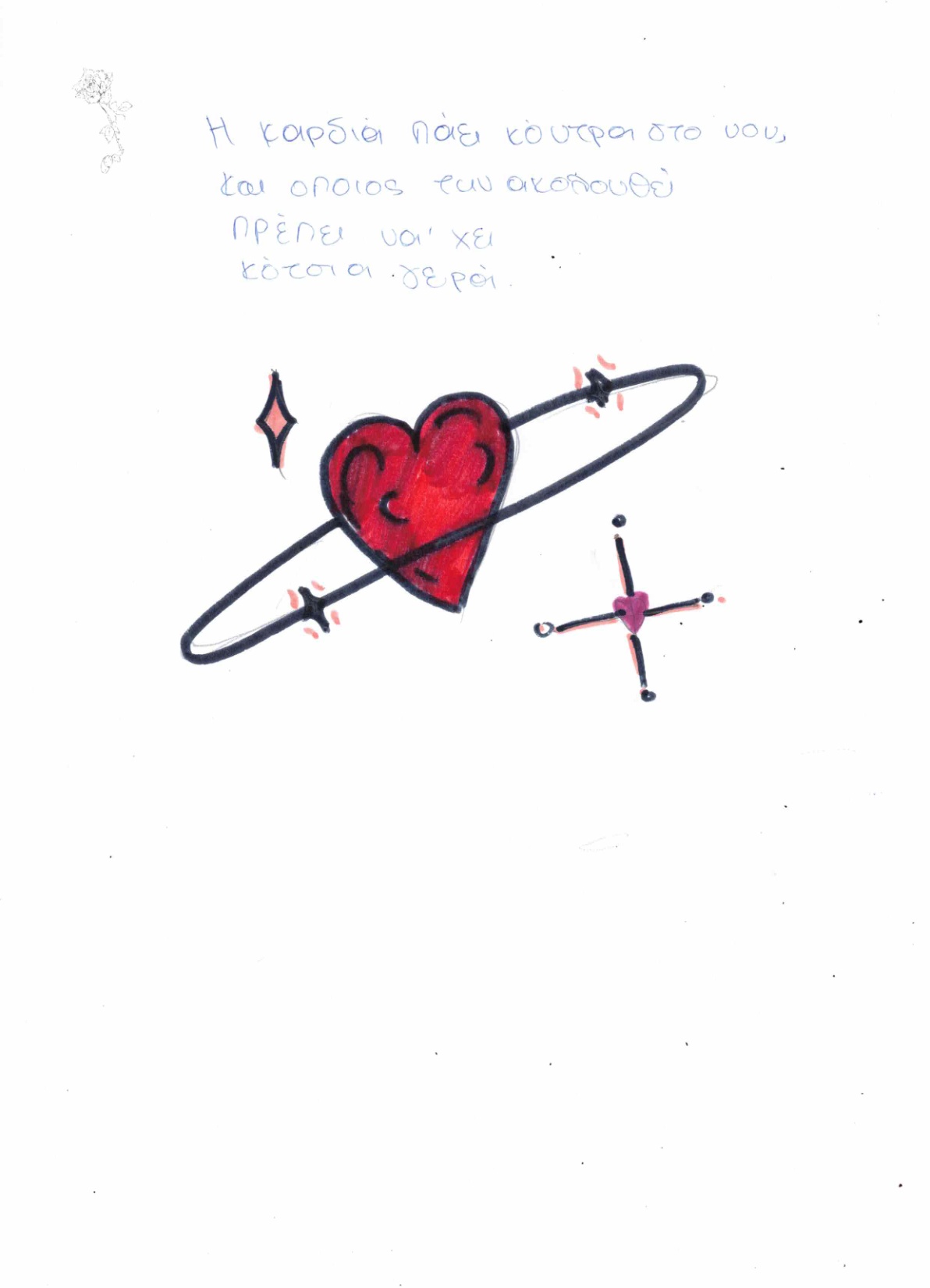 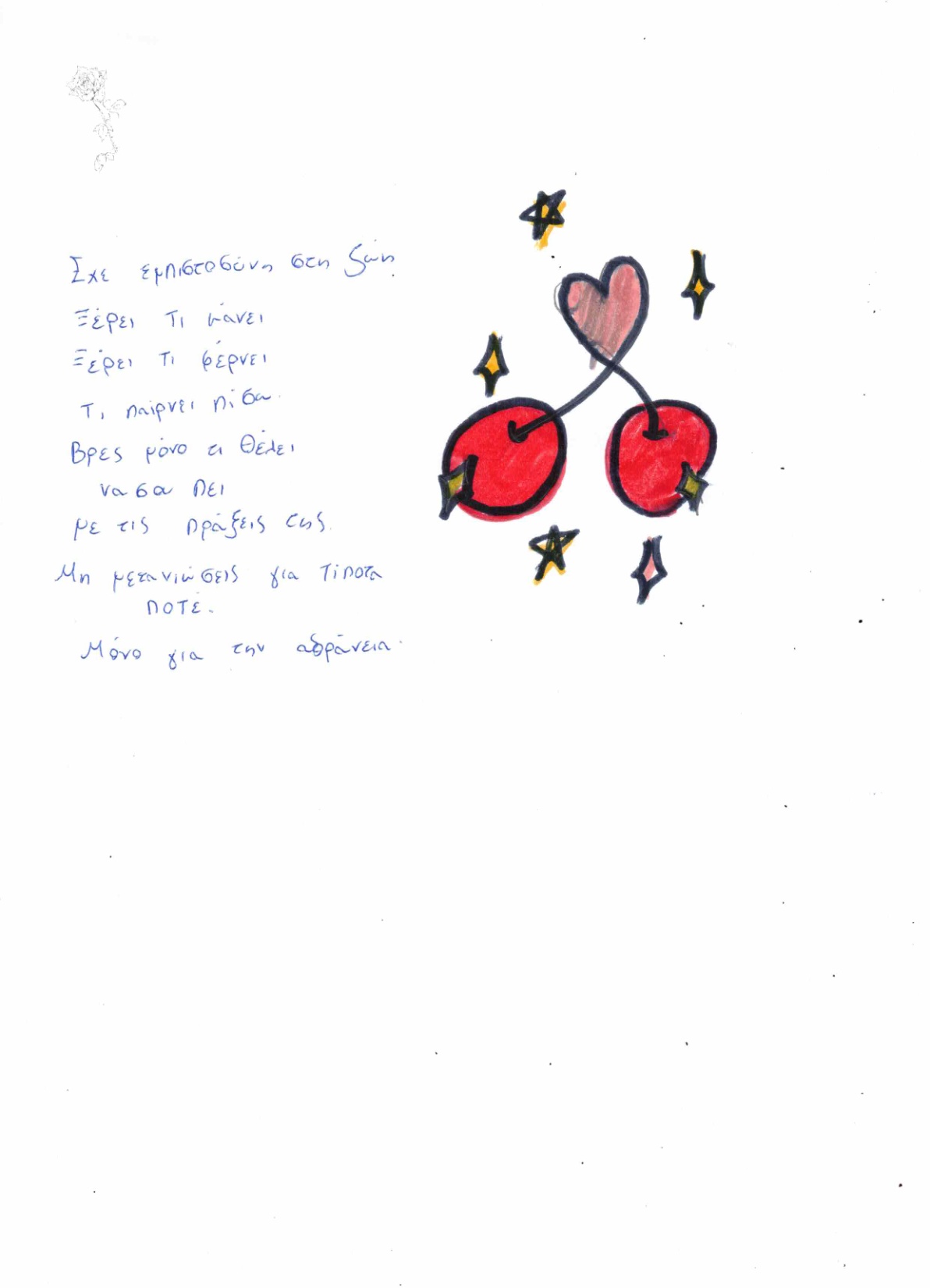 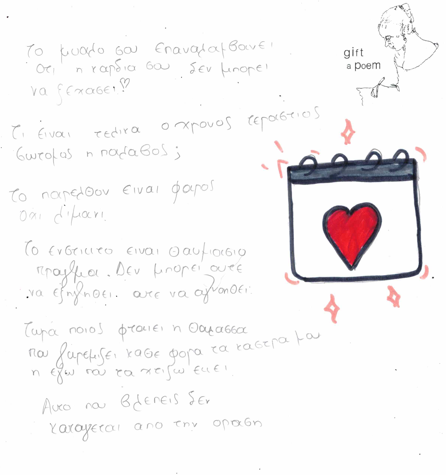 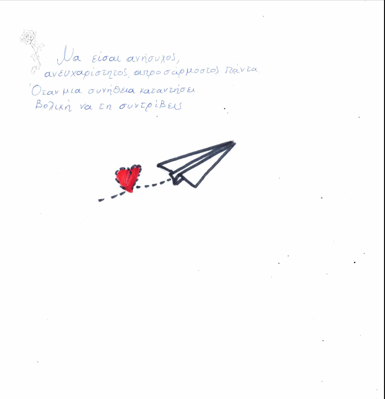 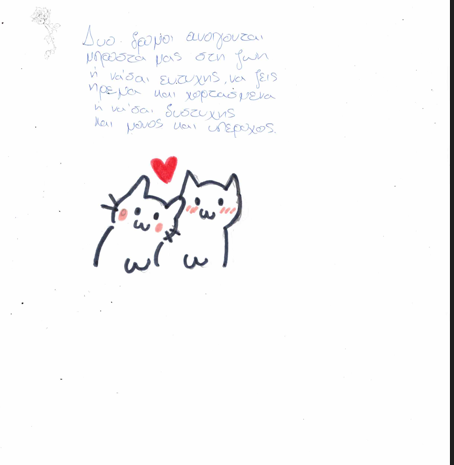 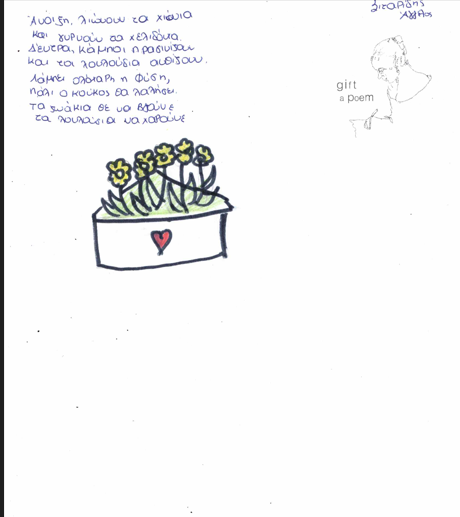 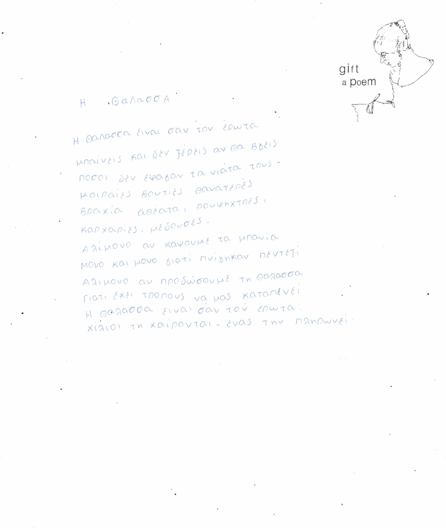 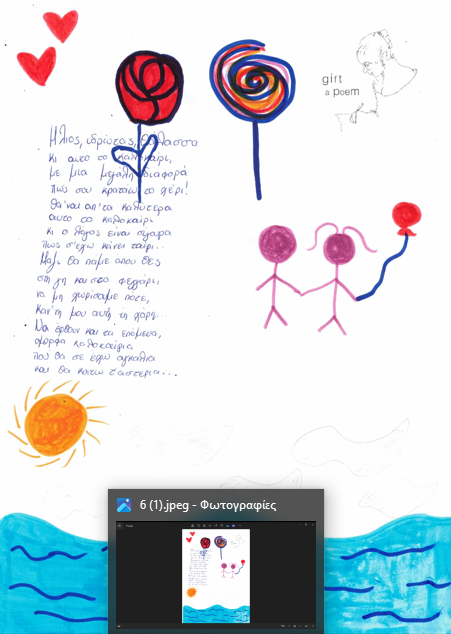 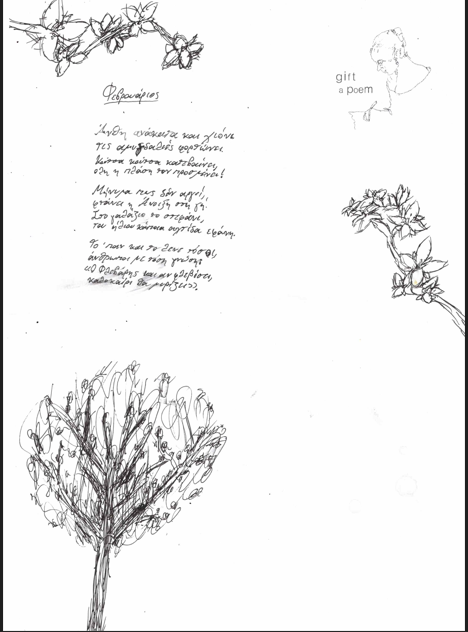 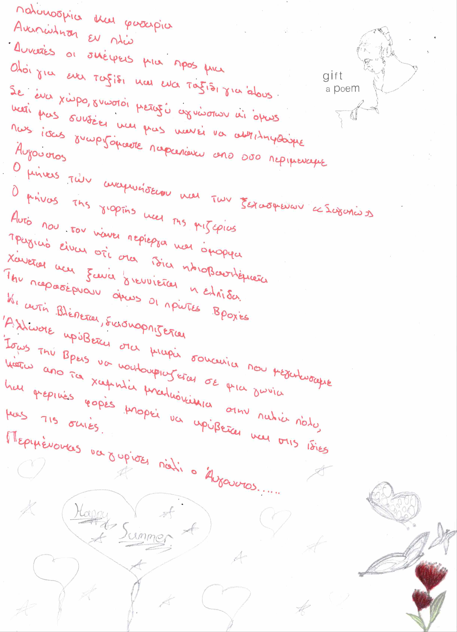 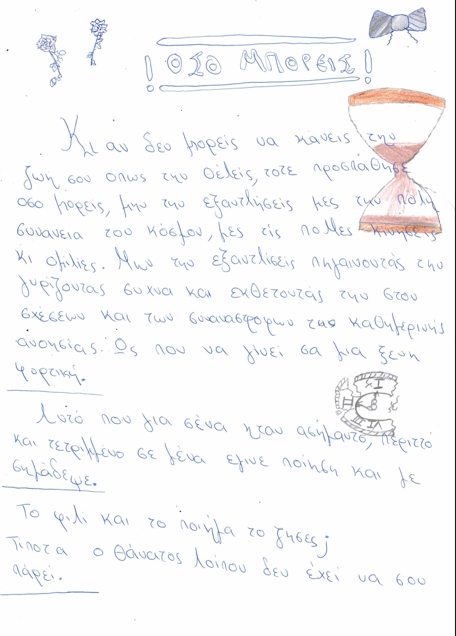 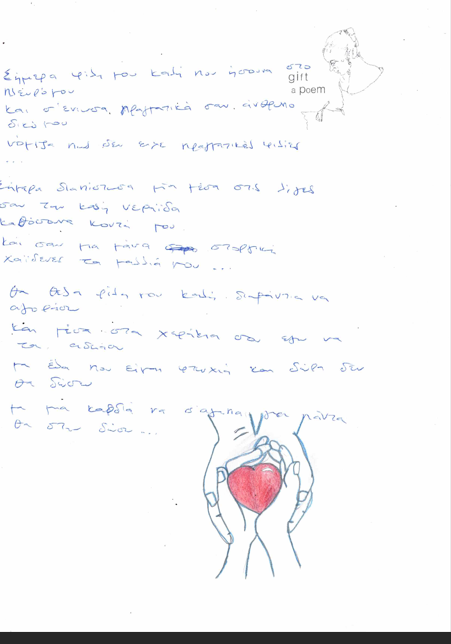 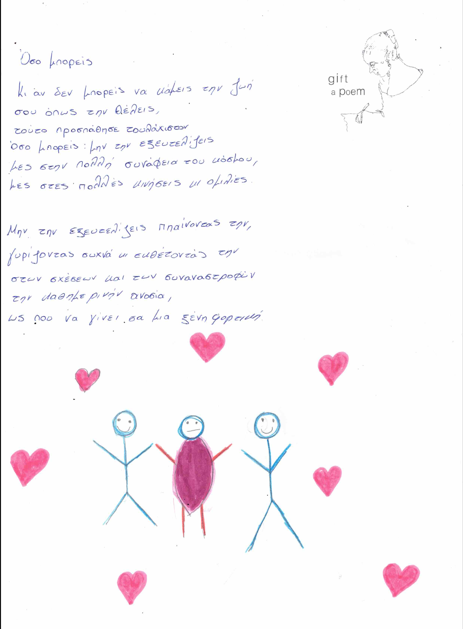 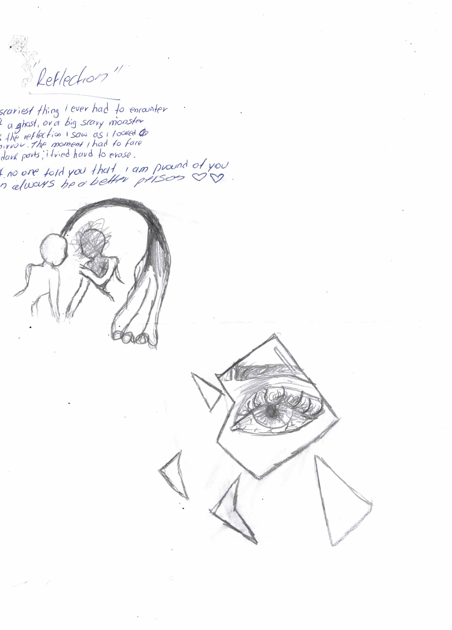 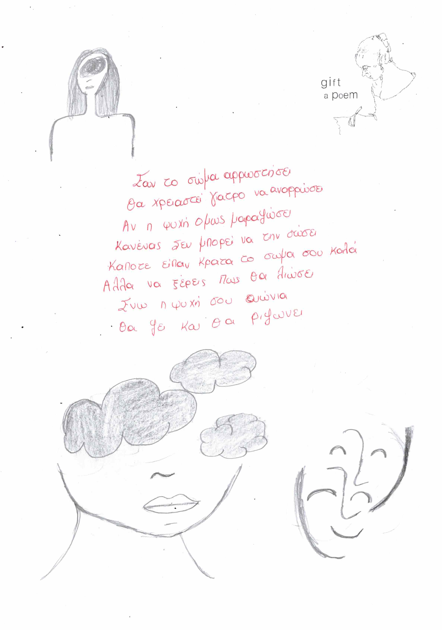